August 2016
TG axA Unified Approach to Spatial Reuse
Date: 2016-08
Authors:
Slide 1
Graham Smith, SR Technologies
August 2016
Background
Three basic Spatial Reuse schemes have been proposed:
Color/inter-BSS
Identify traffic in an OBSS network
TPC
Adjust the transmit power of a STA based upon the CS/CCA threshold of the STA
STA can increase CS/CCA threshold if it also reduces TXPWR
DSC
Adjust the effective CS/CCA threshold of a STA based upon the RSSI of the AP Beacons
Slide 2
Graham Smith, SR Technologies
August 2016
Color and inter-BSS
Inter-BSS packets
Traffic in an OBSS network to the STA
Intra-BSS packets
Traffic in the same network as the STA
Basic idea
If packet is identified as inter-BSS, ignore it if below OBSS PD 
Do not set NAV, Can transmit over it
Color bits in the HE Operation element (6 bits)
Can also use BSSID
Slide 3
Graham Smith, SR Technologies
August 2016
TPC
Transmit Power Control
Reduce transmit power so that interference to OBSS is reduced
Previous
TPC has been presented in 11k, 11v, 11e, 11h, 11aa, 11ac and now 11ax
Slide 4
Graham Smith, SR Technologies
August 2016
TPC 16/945
Couples TPC with OBSS_PD 
OBSS_PD is CS/CCA for inter-BSS packets

OBSS_PDthres = OBSS_PD min + (TXPWRref  - TXPWR)

And OBSS_PDmin <= OBSS_PDthres <= OBSS_PDmax

Recommended 
	-83 dBm <= OBSS_PDthres <= -62 dBm

Sets relationship between the inter-BSS CCA and TXPWR.
Slide 5
Graham Smith, SR Technologies
August 2016
DSC
Dynamic Sensitivity Control (13/1012)
Adjust STA effective CS/CCA threshold based upon RSSI of beacon from AP

CCAeff = MIN (Upper Limit, RSSI beacon ) – Margin
Slide 6
Graham Smith, SR Technologies
August 2016
Linking TPC with DSC
Presentations on reducing TXPWR with increased CCA threshold for 11ax include:
14/523 Laurent Cariou (Orange)“MAC simulation results for Dynamic sensitivity control (DSC - CCA adaptation) and transmit power control (TPC) 
15/1069 James Wang (MediaTek, et al)“Adaptive CCA and TPC”
Slide 7
Graham Smith, SR Technologies
August 2016
TPC  and DSC
14/523
DSC (CCA control):
each STA adjust CCA to CCA = Useful Rx Power – Margin
TP control:
each receiver requests transmitter to adjust TP so that it receives the useful Rx Power at Margin dB above classical CCA (-82dBm)
15/1069
Adjusted_TX_Pwr = TX_Pwrnominal –RSSIAP +constant 1 
Adjusted_OBSS_PD = OBSS_PDnominal + RSSIAP + constant 2 

Limits the OBSS_PD threshold to be
-82dBm<Adj_CCA<-62 dBm
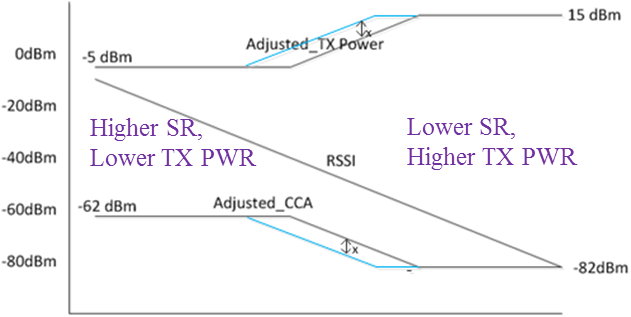 In both 14/523 and 15/1069, the CCA formulas are identical to DSC with a fixed DSC Upper Limit.
Slide 8
Graham Smith, SR Technologies
August 2016
Proposal
Link DSC, Adaptive (A)TPC, and inter-BSS
OPTIONS:
DSC calculates the effective CCA Threshold based upon the beacon RSSI (or distance to the AP)CCAeff = MIN (Upper Limit, RSSI beacon ) – Margin

ATPC calculates the TXPWRCCAeff = CCAmin+ (TXPWRref  - TXPWR)(TXPWR  - TXPWRref )= CCAmin – CCAeff

The CCAeff is only used on Inter-BSS packetsOBSS_PD thres = CCAeff
Slide 9
Graham Smith, SR Technologies
August 2016
Proposed Parameters
DSC parameters:
DSC Margin 
DSC Upper Limit
ATPC parameters:
ATPC CCA Min ≤ CCAeff ≤ ATPC CCA Max
ATPC CCA Min
Set to -82 dBm for 20 MHz (agrees with Std)
ATPC CCA Max
Set to DSC Upper Limit – DSC Margin (maximum CCAeff)
TXPWRref 
21 dBm (<3 SS), 23dBm (3+ SS) as proposed by 16/945
OBSS_PD
OBSS_PDthres = CCAeff
Slide 10
Graham Smith, SR Technologies
August 2016
STA
AP
TXPWRref = 21 dBm        DSC Upper Limit = -40 dBm         DSC Margin = 20 dB
ATPC CCA Min = -82 dBm                       ATPC CCA max = -60 dBm (-40–20)
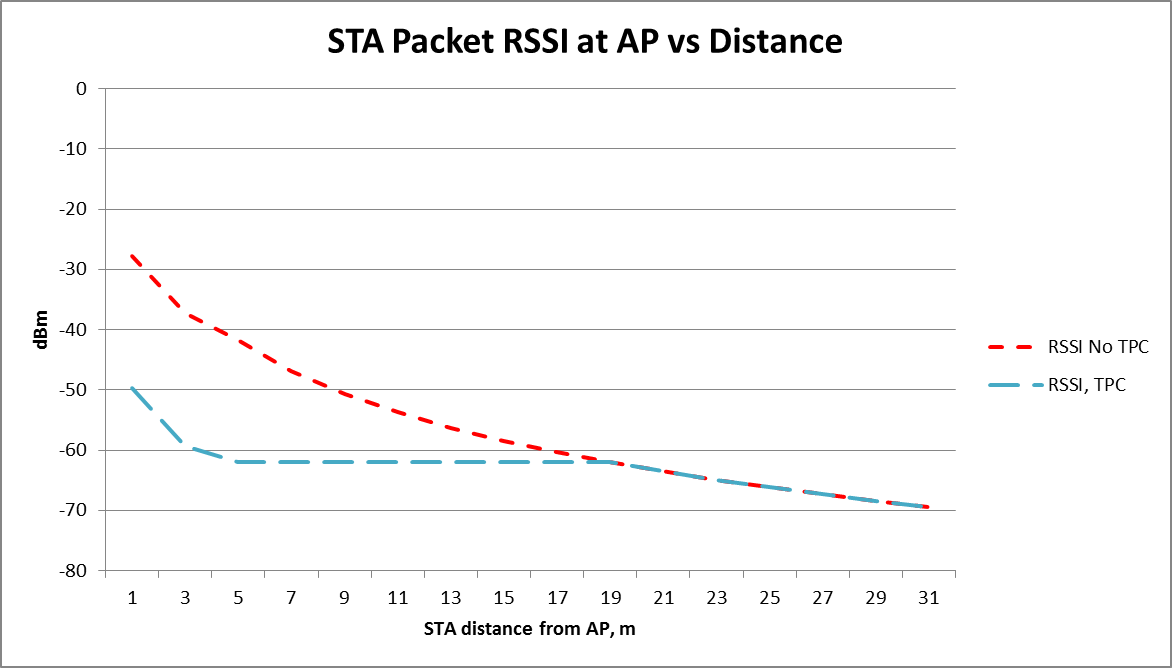 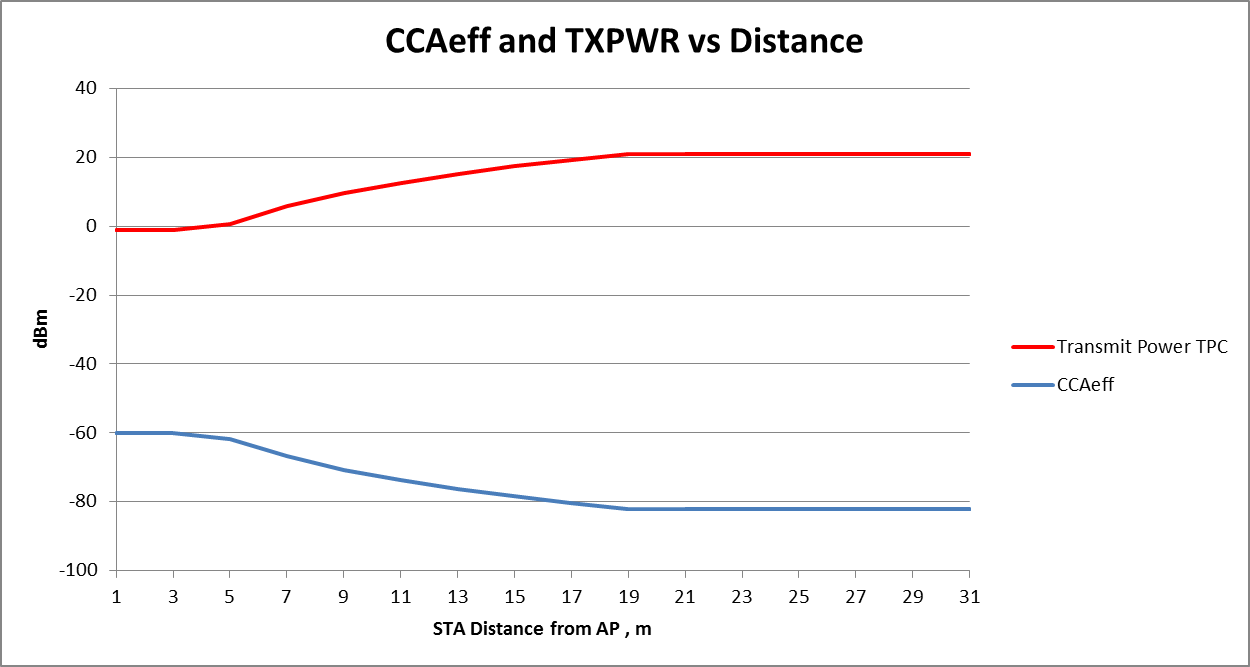 Slide 11
Graham Smith, SR Technologies
August 2016
Summary – Unified Proposal for Spatial Reuse
Color Based CCA
Set OBSS PD may be set to CCA eff (as determined by DSC procedure).
Inter-BSS packet can be ignored 
DSC may be used to determine effective CCA threshold, CCA eff
ATPC may be used to determine TXPWR 
based upon CCA eff

Satisfies all conditions as described in various presentations
Slide 12
Graham Smith, SR Technologies
August 2016
Adaptive CCA, ATPC and inter-BSS
Full text on this unified approach is in 16/1063
Slide 13
Graham Smith, SR Technologies
August 2016
Motion
Incorporate text in 16/1063 into the 11ax Draft.
Slide 14
Graham Smith, SR Technologies